TIẾT 30 - BÀI 12
 NỒI CƠM ĐIỆN
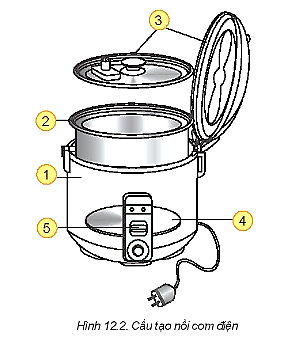 I. CẤU TẠO
Quan sát hình ảnh cấu tạo nồi cơm điện cho biết tên gọi các bộ phận và hoàn thành bảng sau
I. CẤU TẠO
II. NGUYÊN LÍ LÀM VIỆC
Nồi cơm điện làm việc như thế nào?
+ Nồi cơm điện làm việc:  
- Khi bắt đầu nấu, bộ phận điều khiển cấp điện cho bộ phận sinh nhiệt, khi đó nồi làm việc ở chế độ nấu.
- Khi cơm cạn nước, bộ phận điều khiển làm giảm nhiệt độ của bộ phận sinh nhiệt, nồi chuyển sang chế độ giữ ấm.
II. NGUYÊN LÍ LÀM VIỆC
Quan sát hình 12.3 sgk.
+  Nêu sự khác nhau về màu sắc giữa các khối chức năng của hình 12.3a và 12.3b.
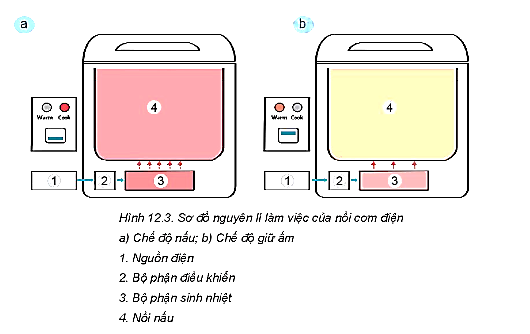 +  Giải thích sự khác nhau về màu sắc của các khối chức năng đó .
II. NGUYÊN LÍ LÀM VIỆC
Quan sát hình 12.3 sgk.
+  Nêu sự khác nhau về màu sắc giữa các khối chức năng của hình 12.3a và 12.3b.
+  Giải thích sự khác nhau về màu sắc của các khối chức năng đó .
II. NGUYÊN LÍ LÀM VIỆC
Quan sát hình 12.3 sgk.
+  Nêu sự khác nhau về màu sắc giữa các khối chức năng của hình 12.3a và 12.3b.
+  Giải thích sự khác nhau về màu sắc của các khối chức năng đó .
III. LỰA CHỌN VÀ SỬ DỤNG
1. Lựa chọn (SGK - tr 66)
Ngoài những nguyên tắc chung về lựa chọn đồ dùng điện trong gia đình, khi lựa chọn nồi cơm điện cần quan tâm đến dung tích, chức năng của nồi sao cho phù hợp với điều kiện thực tế của gia đình.
III. LỰA CHỌN VÀ SỬ DỤNG
2. Sử dụng(SGK - tr 67)
- Khi sử dụng nồi cơm điện cần lưu ý: 
	+ Đặt nồi cơm điện ở nơi khô ráo, thoáng mát; 
	+ Không dùng các vật dụng cứng cọ rửa có chứa sợi kim loại để lau chùi nồi nấu bên trong; 
	+ Không dùng tay để che hoặc tiếp xúc với lỗ thông hơi của nồi cơm điện khi nồi đang nấu.
	+ Không nấu quá lượng gạo quy định. 
- Thứ tự các công việc khi nấu cơm.
B1: Đong gạo
B2: Vo gạo
B3: Điều chỉnh lượng nước
B4: Đặt nồi nấu và đóng nắp
B5: Chọn chế độ nấu
HOẠT ĐỘNG TÌM HIỂU
Tìm hiểu và cho biết thông tin về loại nồi cơm điện nhà em, hoặc nhà người thân của em đang sử dụng. Quan sát việc sử dụng nồi cơm điện đó và cho biết việc sử dụng nồi cơm điện đã an toàn chưa.